CARBON NANOSTRUCTURES(FULLERENES, CARBON NANOTUBES, GRAPHENE)
lecture for physics and chemistry students
(2020. summer semester – 16. March)

Prof. Jenő Kürti
ELTE Department of Biological Physics

e-mail: kurti@virag.elte.hu		www: regivirag.elte.hu/kurti
ELECTRONIC STRUCTURE of C60
Introduction
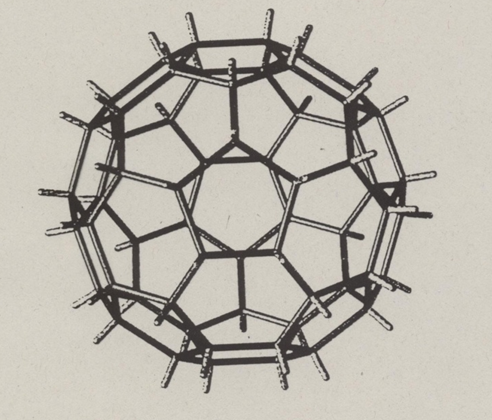 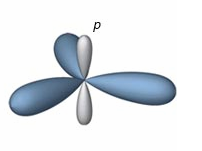 pz
σ
σ
σ
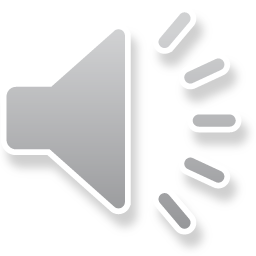 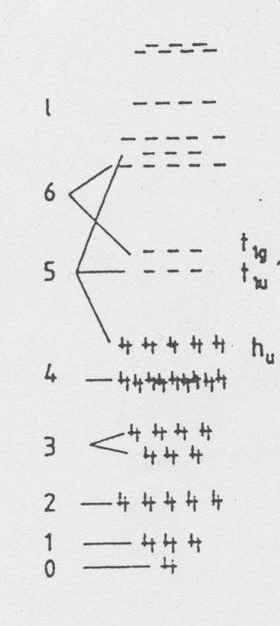 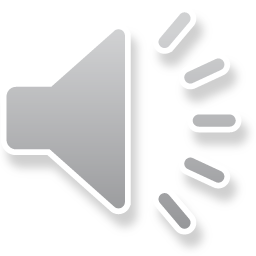 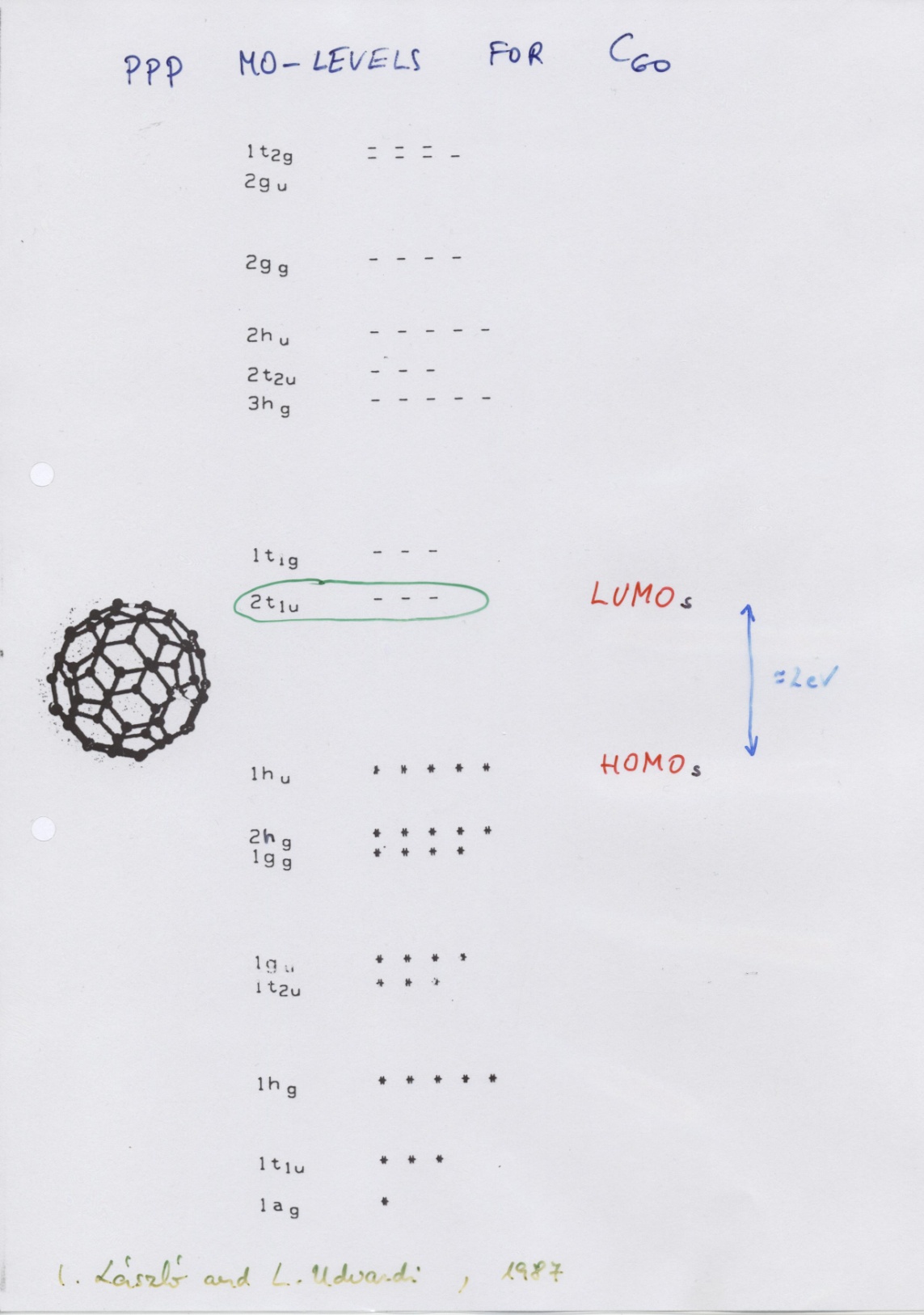 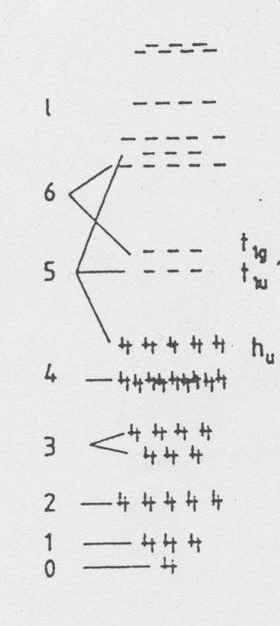 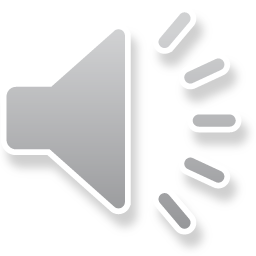 SUPPLEMENT
(rehybridization)
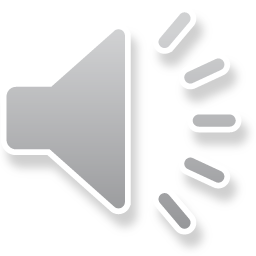 pyramidalization 	or	 s-p  rehybridization
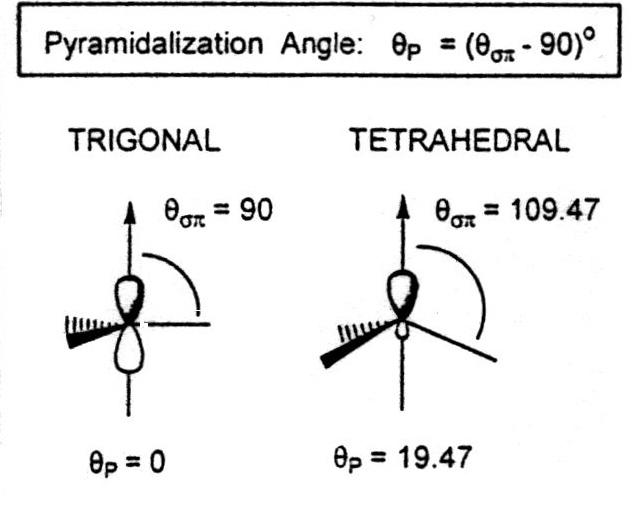 sp2
sp3
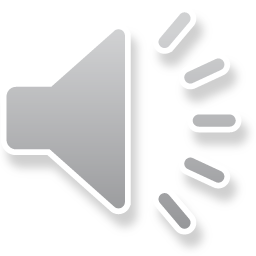 C60: 11.6° 
       sp2.3…
S.Niyogi et al., Acc. Chem. Res. 35, 1105 (2002)
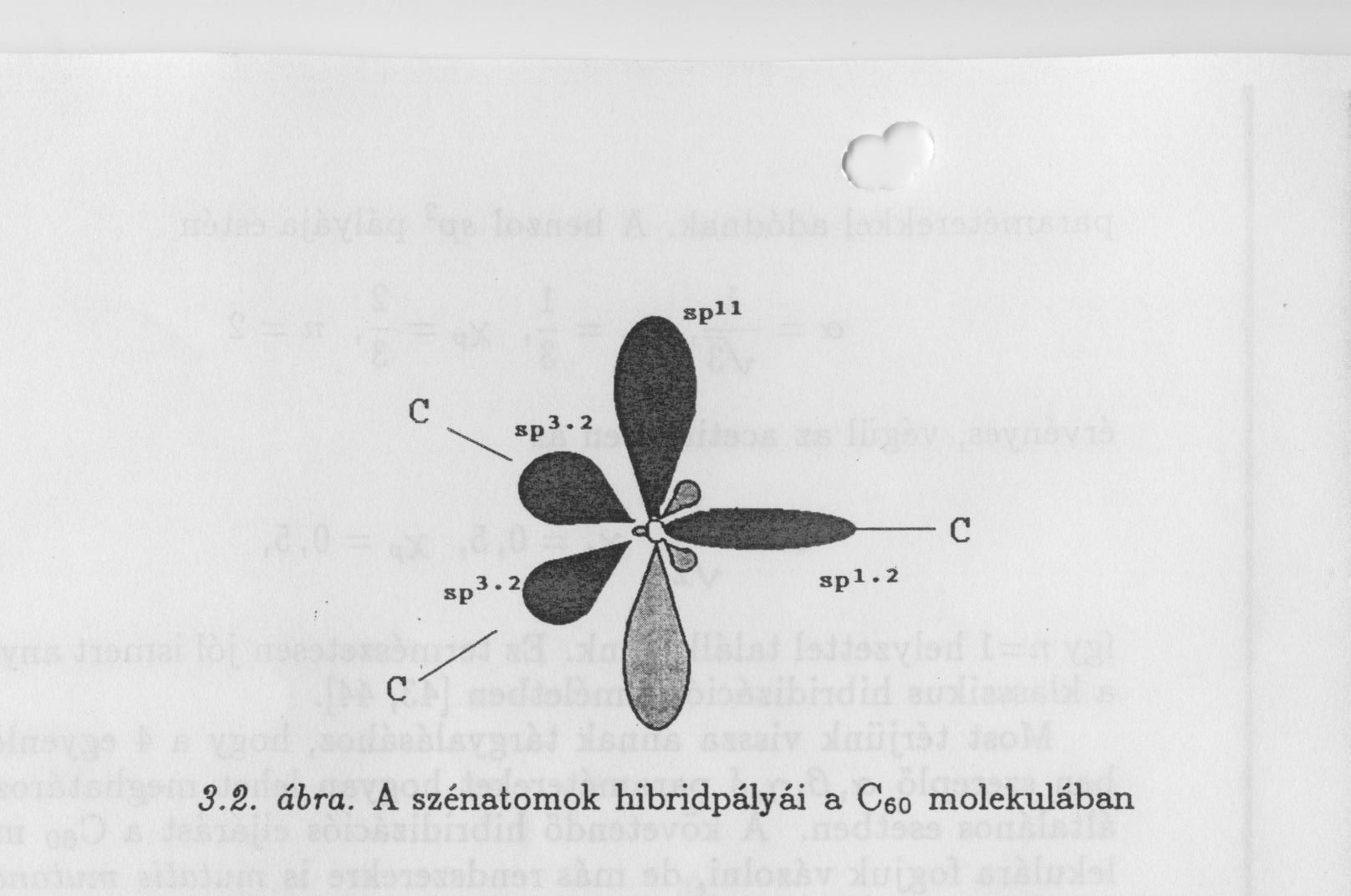 6
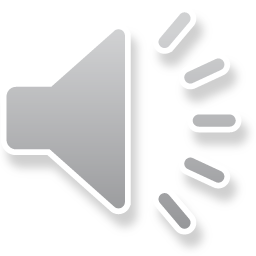 5
6
C60: 11.6° 
       sp2.3…
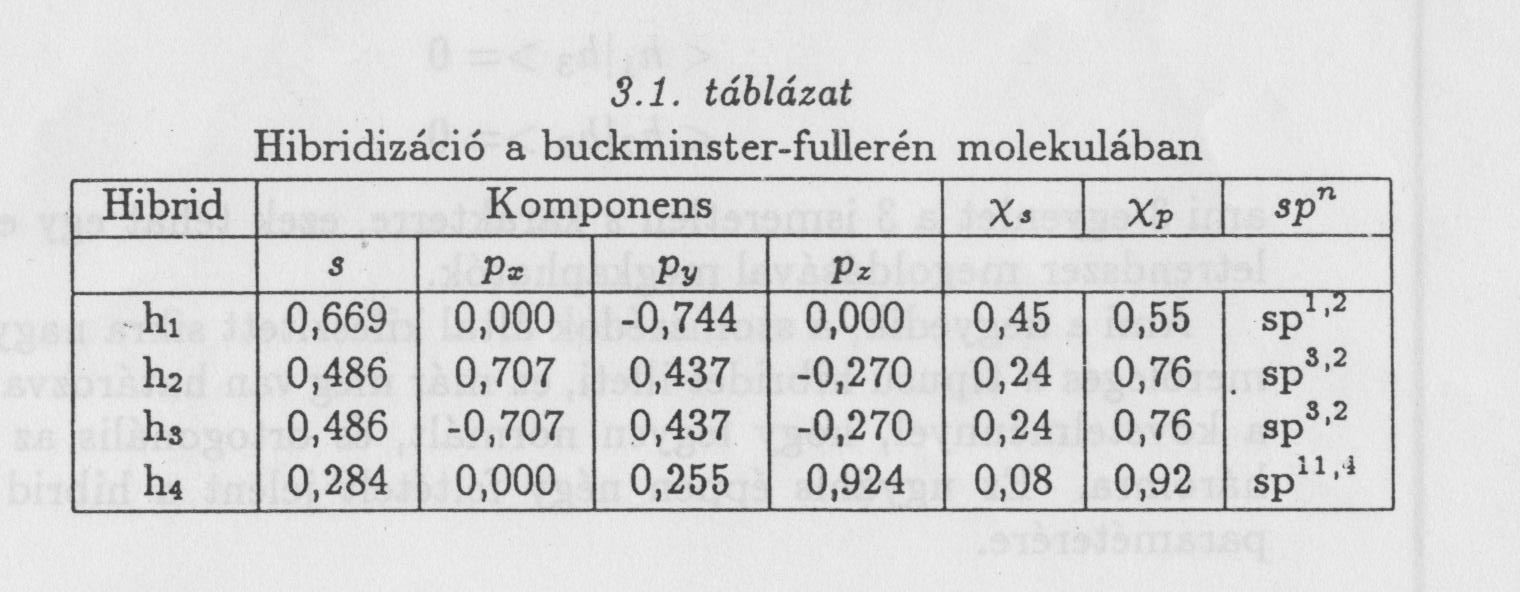 sp2.3
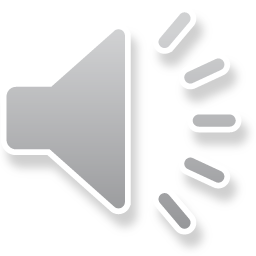 Surján Péter: A fullerének elektronszerkezete; A kémiai legújabb eredményei 81, 1996